3 б классГалина Уланова – великая балеринаКл. руководитель Богданова А.Г.
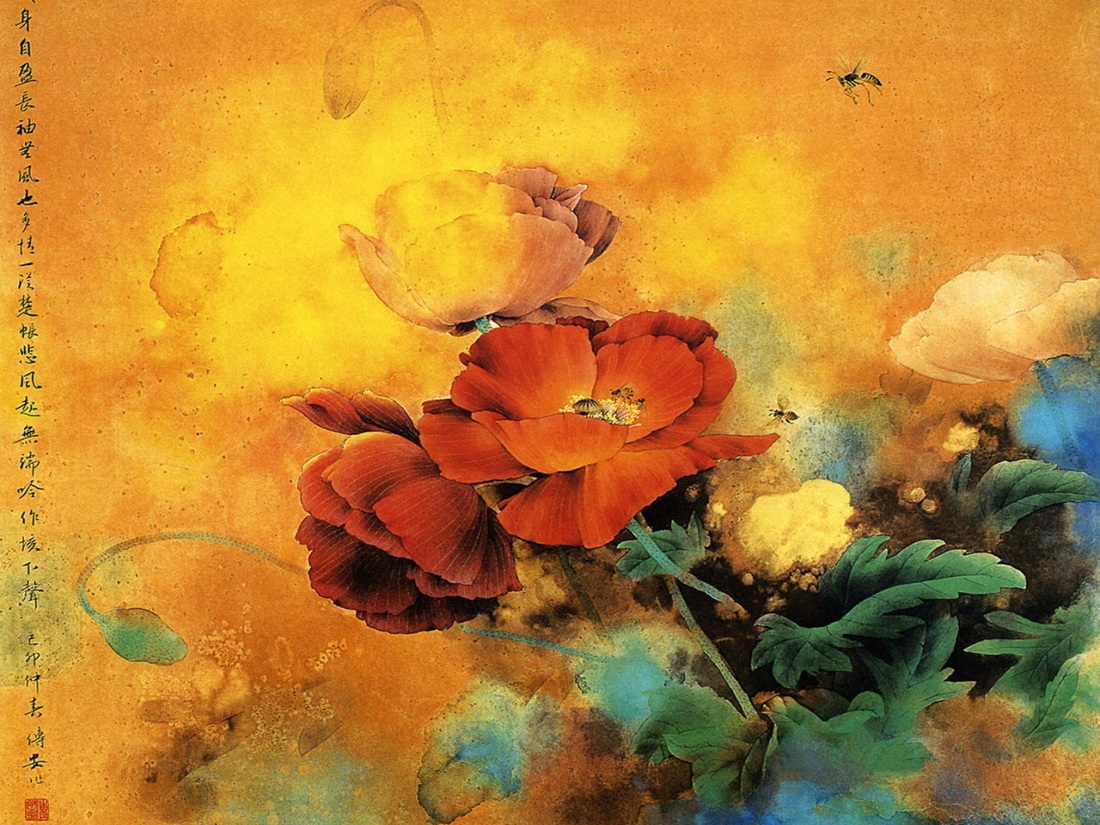 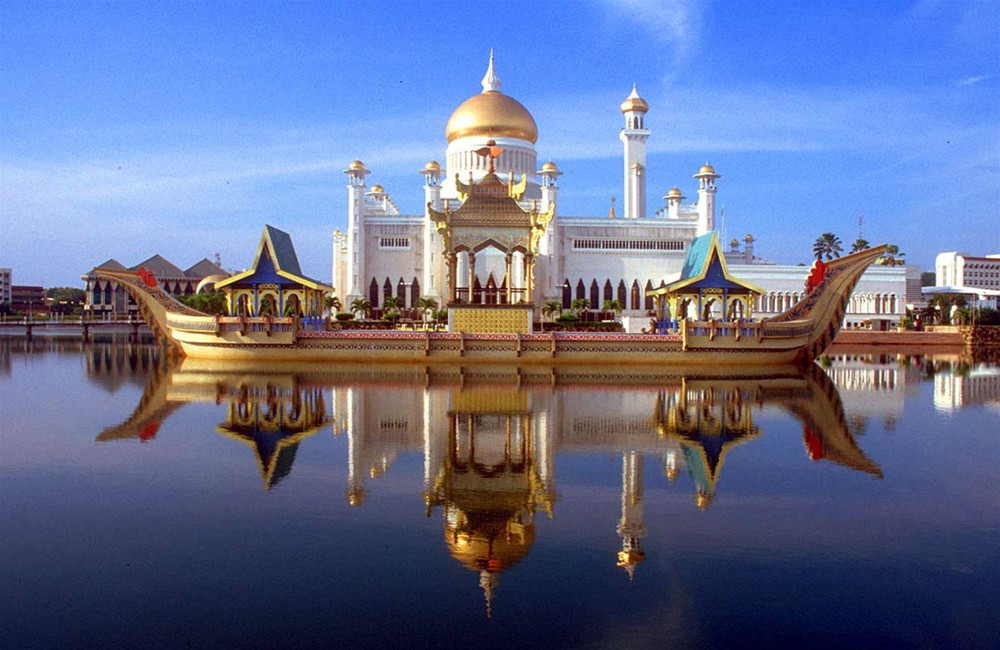 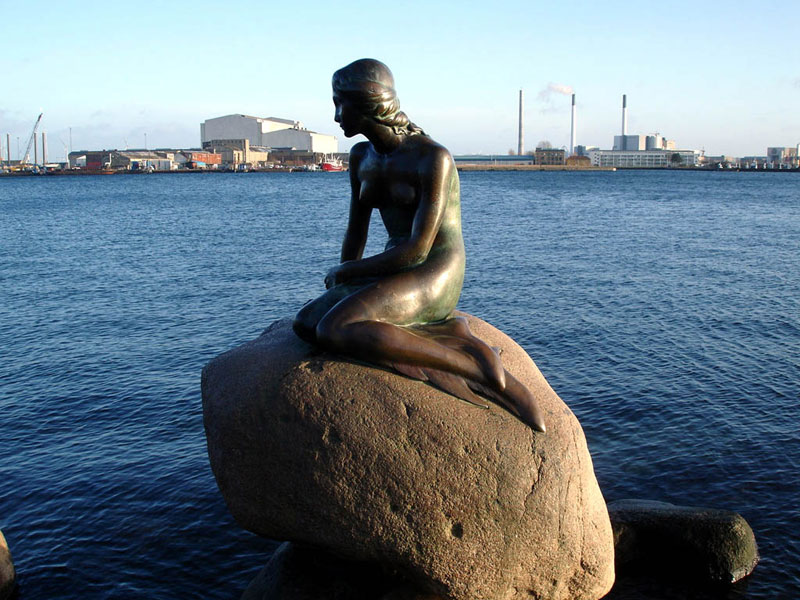 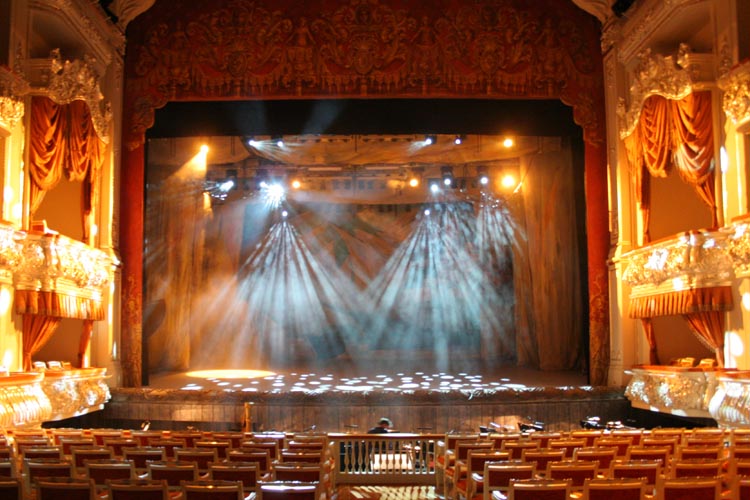 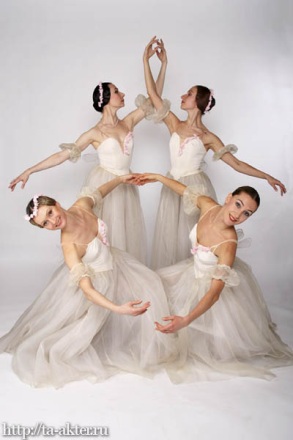 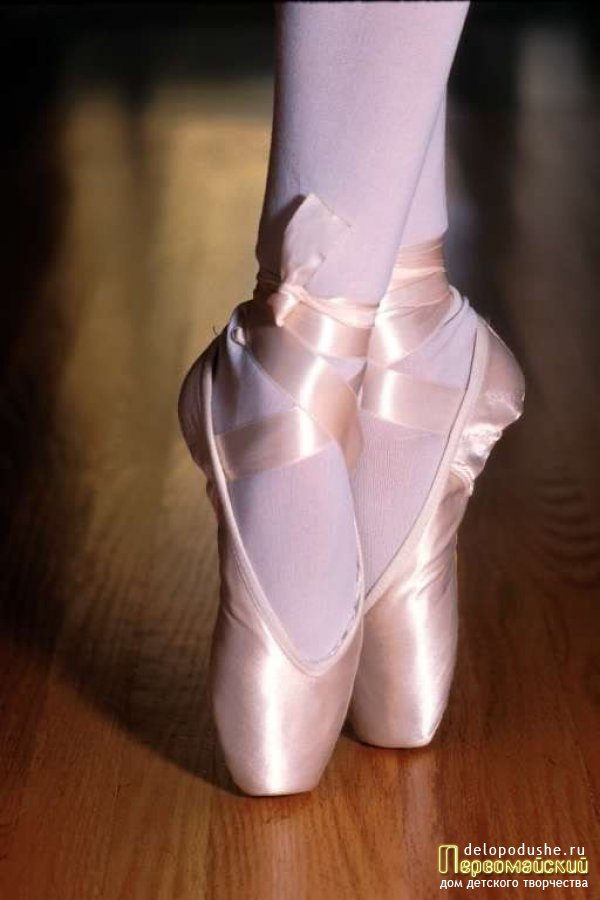 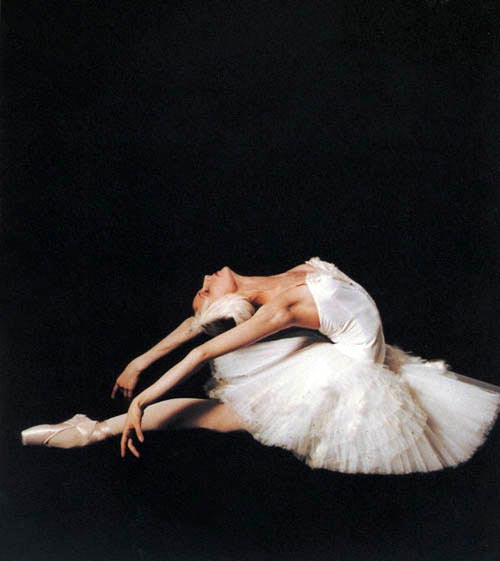 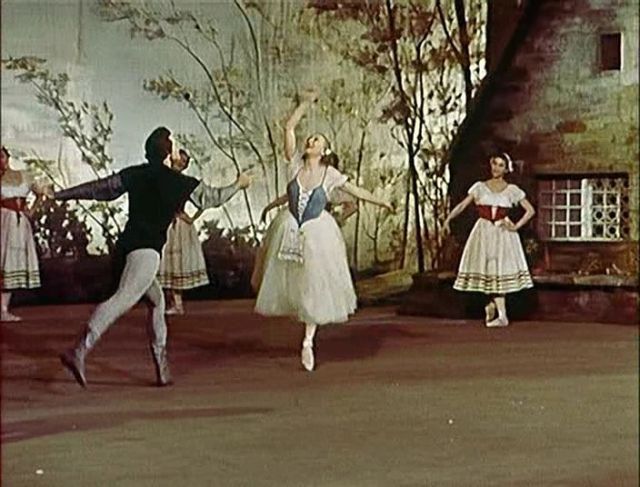 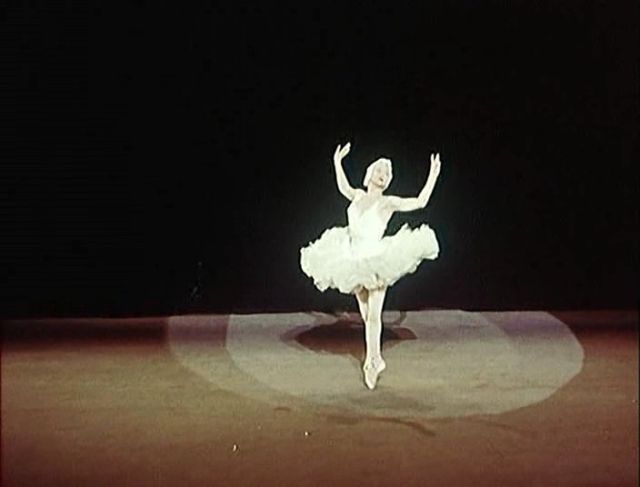 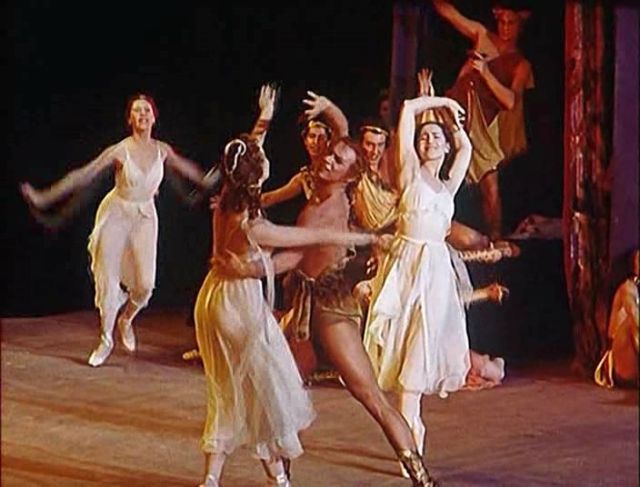 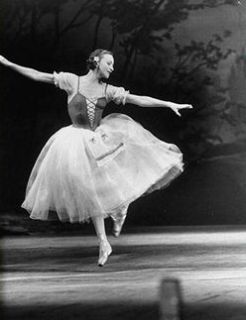 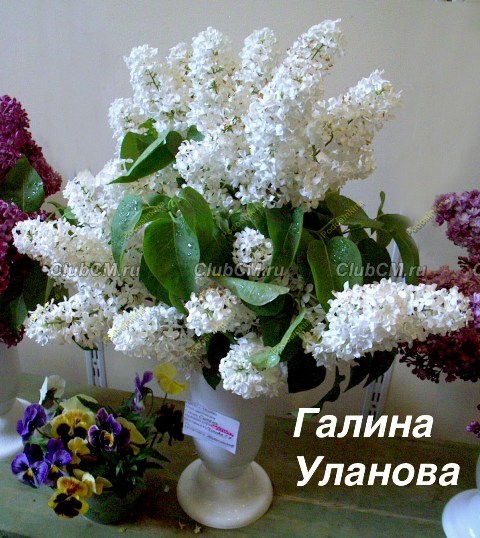